Catálogo11 solfamidas
En este catálogo intentamos ofrecer productos representativos de nuestra comarca y que faciliten su comercialización para nuestra cooperativa socia. Si estáis interesados en productos concretos o representativos de otros lugares de Extremadura intentaremos localizarlos.
CONDICIONES DE LA COMPRAVENTA:
 -Portes no incluídos en el precio.
 -Portes a cargo del comprador.
Lomo extra de gran calidad Jovira loncheado y cuidadosamente seleccionado.
  2’80 (80gr)
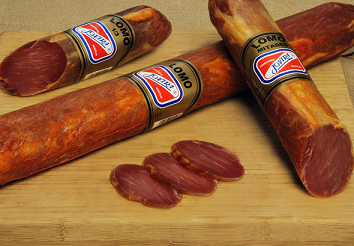 Jamón serrano Jovira de textura suave y secado natural.
  2’50 Unidad
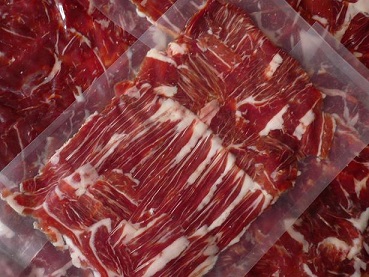 Salchichón ibérico Jovira embutido en tripa natural de cerdo.
  3’10 (80 gr)
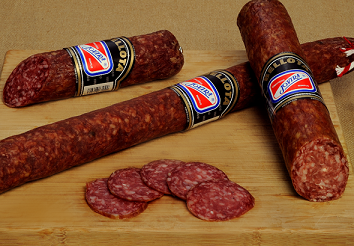 Chorizo ibérico Jovira de excelente calidad.
  3’10 (80gr)
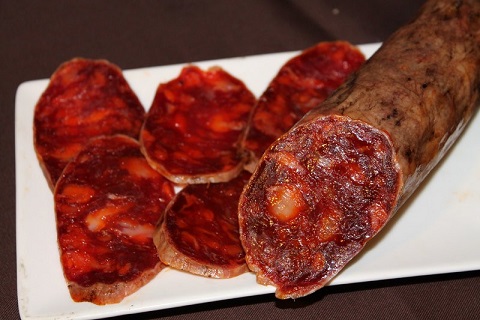 Lomo de cerdo ibérico Jovira alimentado con bellotas de la dehesa de Extremadura.
   4’50€ (100gr)
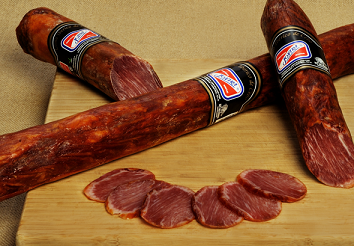 Queso de oveja curado Jovira elaborado con leche cruda y con las máximas exigencias de higiene.
  3’50 Unidad
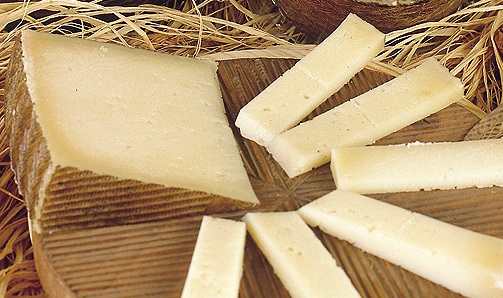 Paté de cachuela extremeña Jovira espectacular para desayunos y aperitivos.
 2’95€ (Bote 350gr)
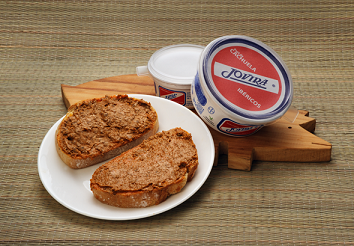 Miel de elaboración artesana procedente de las mejores colmenas de Extremadura.
   3’70€ (Bote 500gr)
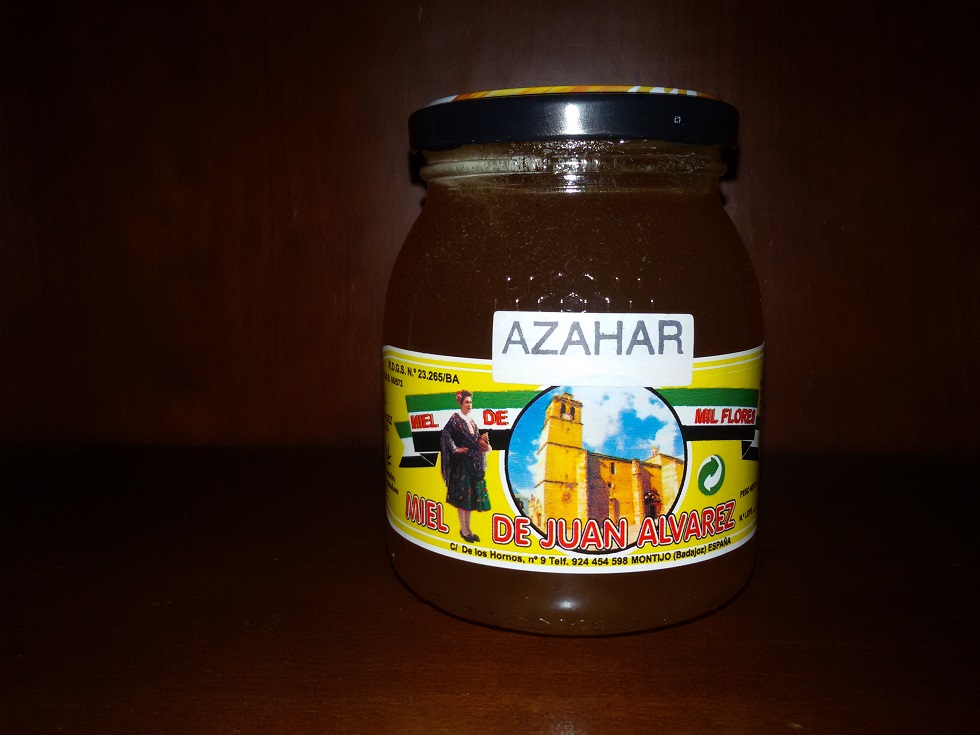 Imanes hechos a mano originales y divertidos.
 1’50€ Unidad
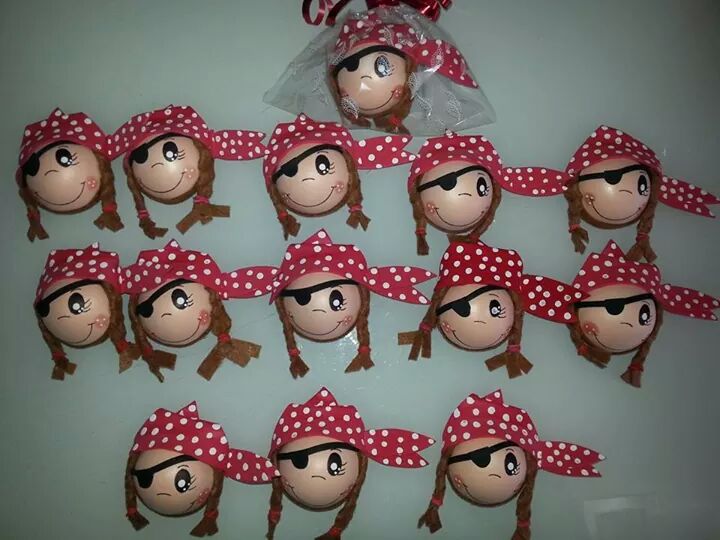 Pate extremeño de morcilla y piñones.
   2’75 (Bote 100gr)
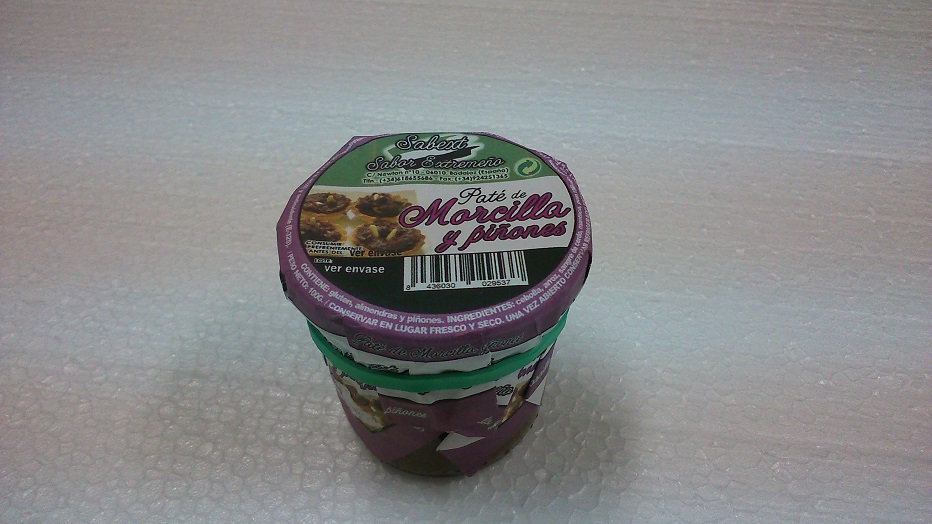 Paté extremeño ibérico de cerezas del Jerte.
   2’75€ (Bote 100gr)
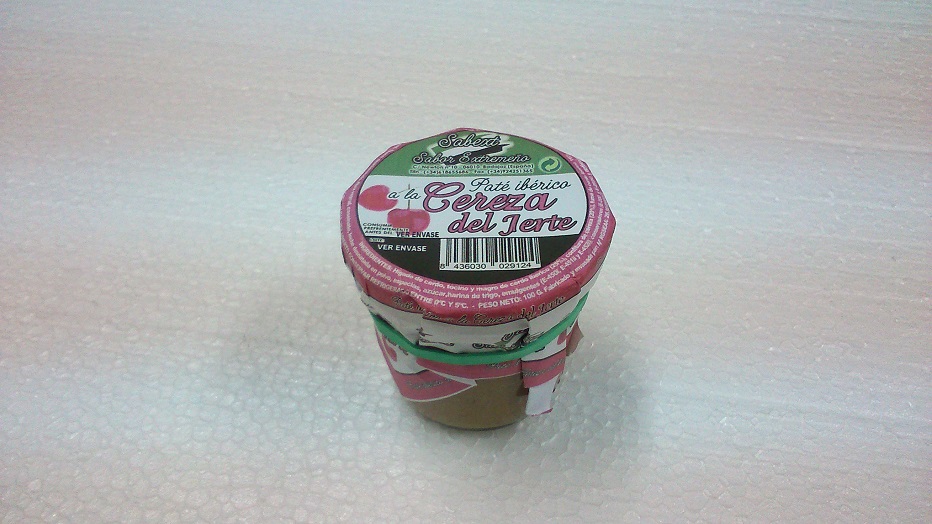